Tomography Model Comparison
Andrea Gallegos
Maeva Pourpoint
Mostafa Mousavi
Kevin M. Ward
IRIS EarthScope Advanced Short Course 2015
Goal
Compare differing tomography models in order to report a quantitative measure of similarity.
Motivation
We want to be able to report which features in a tomography image are robust across different models and which are not.
Areas of high disagreement may indicate the presence of artifacts in one or both models that are being compared.
Example Tomographic Models
IRIS earth models can be found in NetCDF format at https://ds.iris.edu/ds/products/emc-earthmodels
2D Cross Correlation
Cross correlation is a measure of the similarity of two sets of data. In this case we are measuring the similarity of two tomographic models.
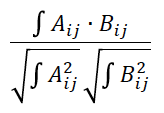 Work Flow
Format the data to be input in cross-correlation.
Download model from IRIS EMC-Earthmodels.
Conclude which features are statistically robust.
Plot the resulting correlation in order to visually inspect pattern similarity.
Execute a statistical significance test.
Successes
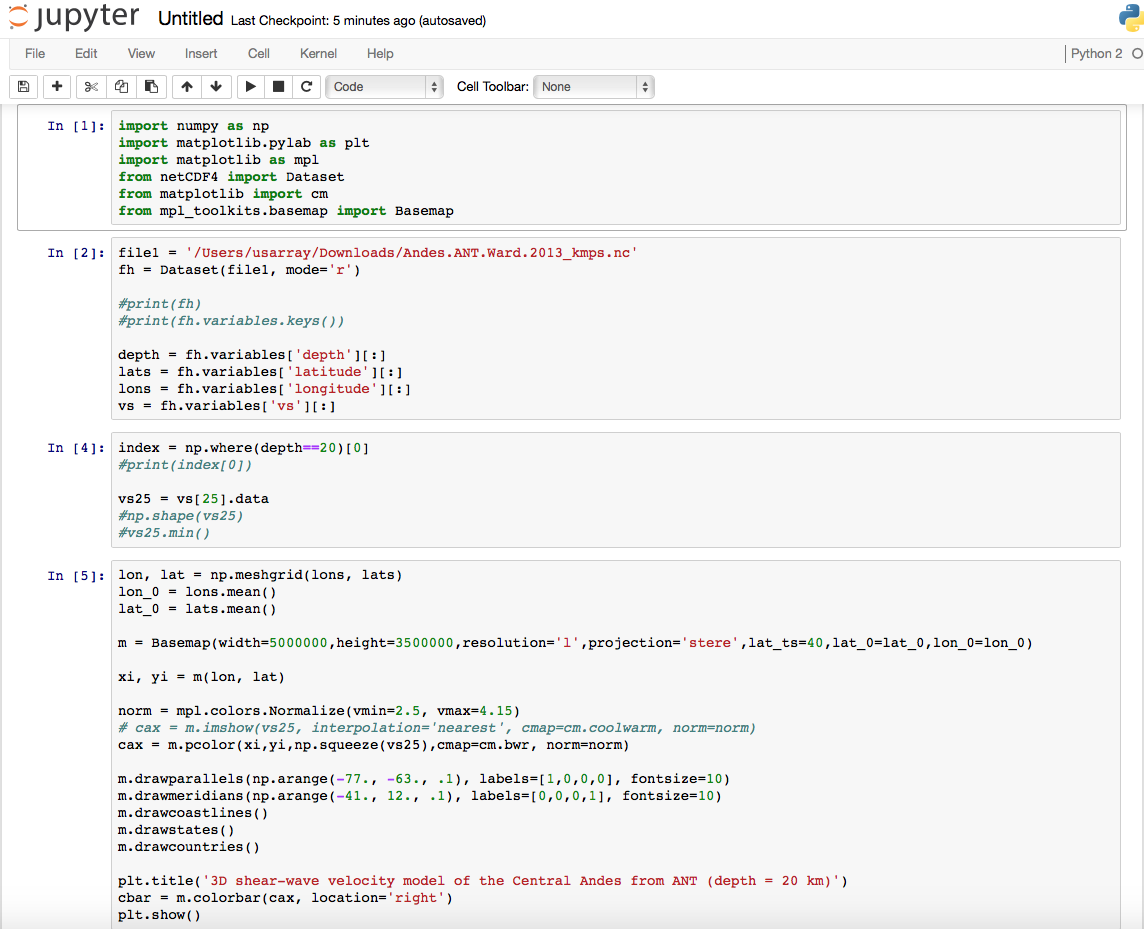 Successes II
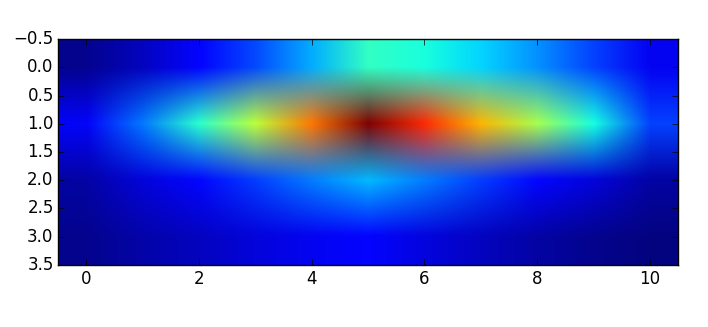 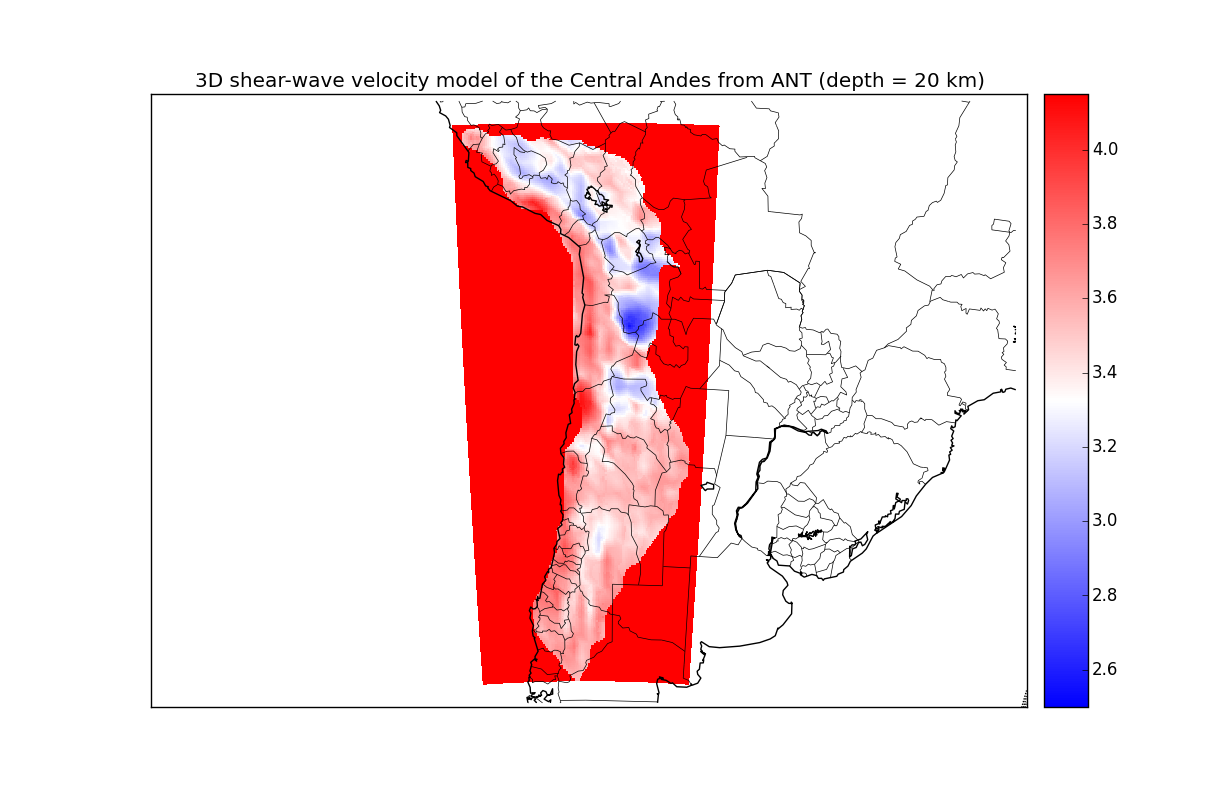 [[  30   89  176  290  430  595  550  482  392  281  150]
 [ 156  342  556  796 1060 1346 1160  956  736  502  256]
 [  30   61   92  122  150  175  130   90   56   29   10]]
Suggestions for Implementation
Mathematical techniques?
Computational approaches?
i.e. Languages, GUI or no GUI, etc.
Other applications?
i.e. Gravity models?
Usefulness?
Acknowledgments
Thank you to IRIS DMC, Indiana University, and all the instructors!